Imperfekt
Ishodi
Učenik će: prepoznati i razlikovati imperfekt od ostalih prošlih glagolskih vremena; primjenjivati imperfekt u govoru i u pismu; razlikovati svršene od nesvršenih glagola; primjenjivati imperfekt u komunikaciji u pravilnom obliku poštujući glagolski vid i nastavke za imperfekt.



Zadaće
obilježja aorista i imperfekta
razlikovati aorist i imperfekt prema glagolskome vidu glagola
pravilno upotrebljavati aorist i imperfekt u rečenici
Imperfekt
- jednostavan glagolski oblik
- izriče prošlu radnju
- tvori se od nesvršenih glagola
Jednom davno bijaše jedan kraljević.
Vile se radovahu svakome susretu.
Dječak plakaše od sreće.
Imperfekt – prošlo nesvršeno glagolsko vrijeme
Jednom davno bijaše jedan kraljević.
   (3. osoba jednine)
Vile se radovahu svakome susretu.
(3. osoba množine)
Dječak plakaše od sreće.
(3. osoba jednine)
Tvorba imperfekta: od prezentske osnove nesvršenih glagola i triju vrsta nastavaka
Imperfekt pomoćnih glagola BITI i HTJETI
Glasovne promjene u imperfektu
Jotacija

nositi – nos + jah = nošah
	      (s+j=š)
Sibilarizacija

     peći – pek + ijah = pecijah
                    (k ispred i = c)
Imperfekt- jednostavan glagolski oblik; izriče prošlu radnju; tvori se od nesvršenih glagolaImperfekt – prošli nesvršeni glagolski oblik
Imperfekt pomoćnih glagola BITI i HTJETI
Jednom davno bijaše jedan kraljević.
                       (3. osoba jednine)
Vile se radovahu svakome susretu.
              (3. osoba množine)
Dječak plakaše od sreće.
           (3. osoba jednine)

Tvorba imperfekta: od prezentske osnove 
nesvršenih glagola i triju vrsta nastavaka
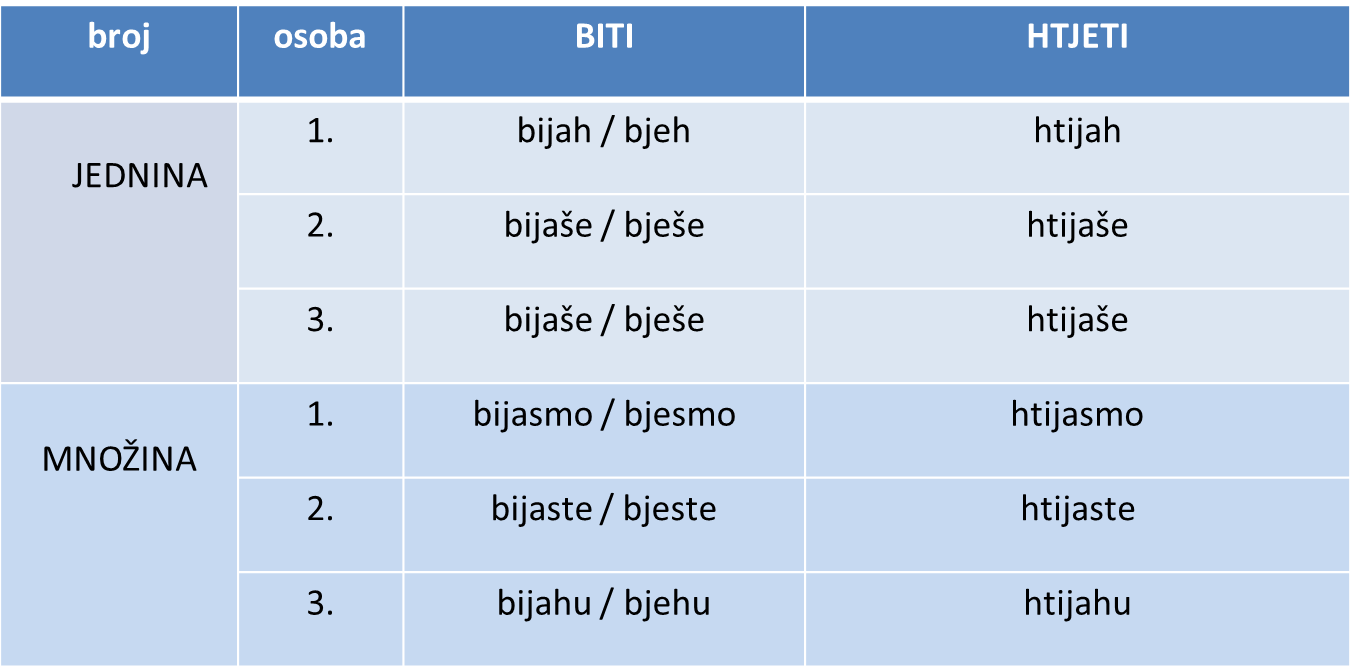 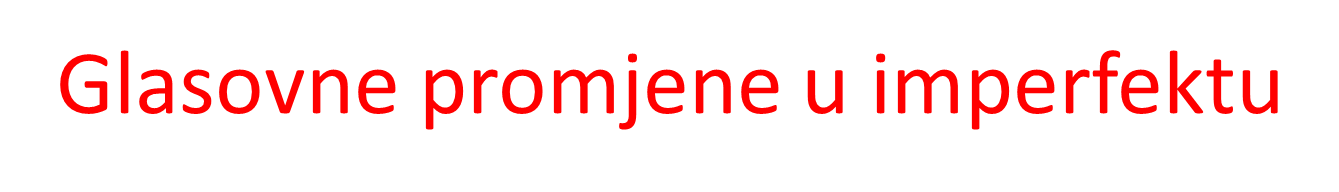 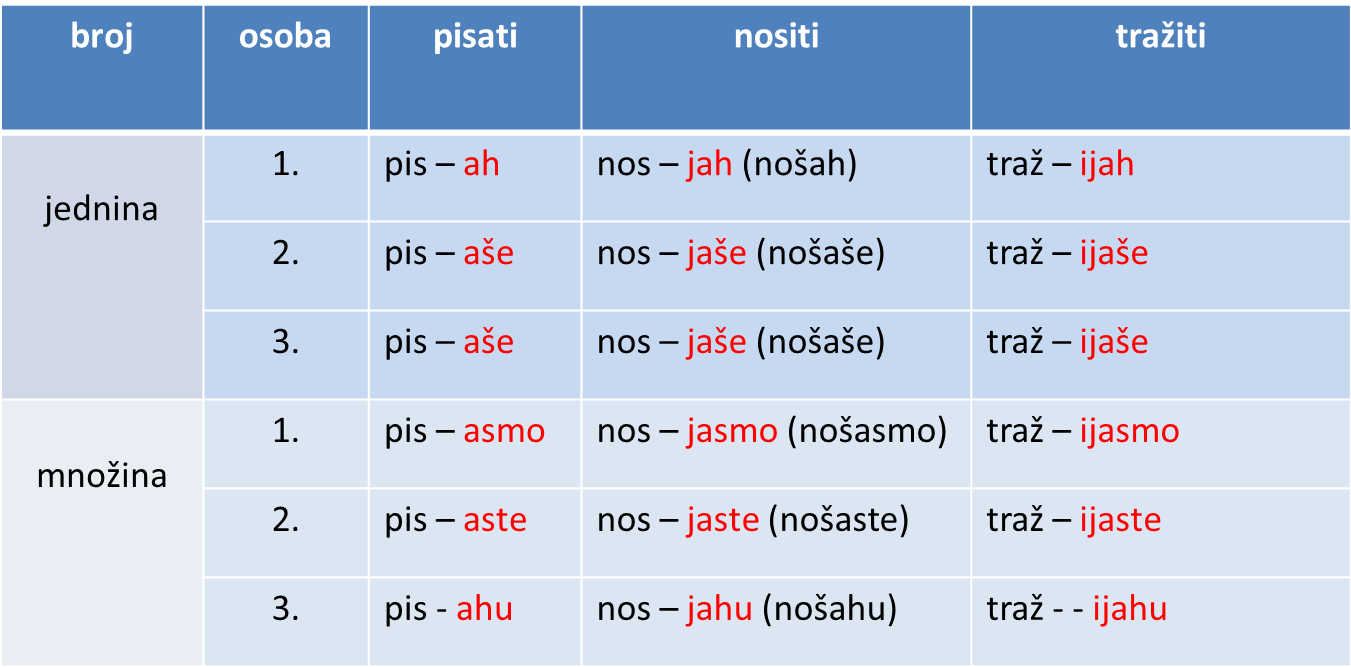 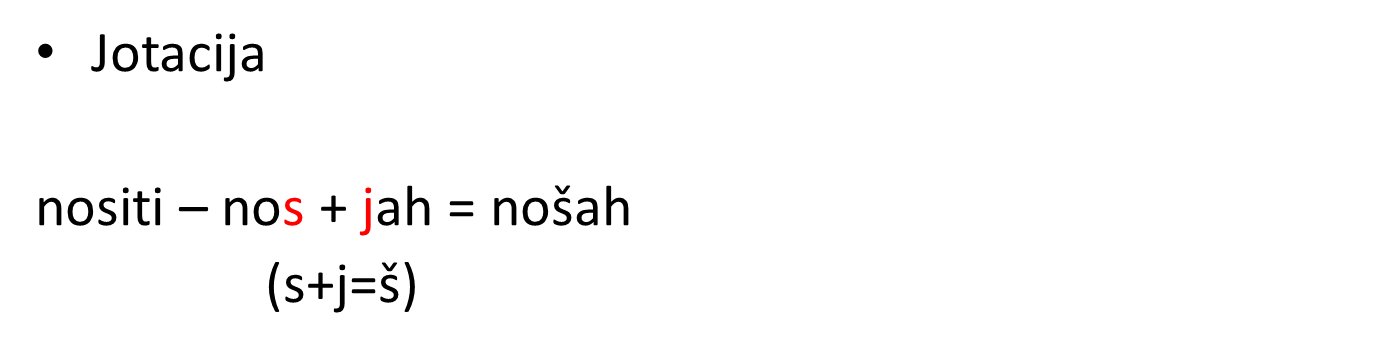 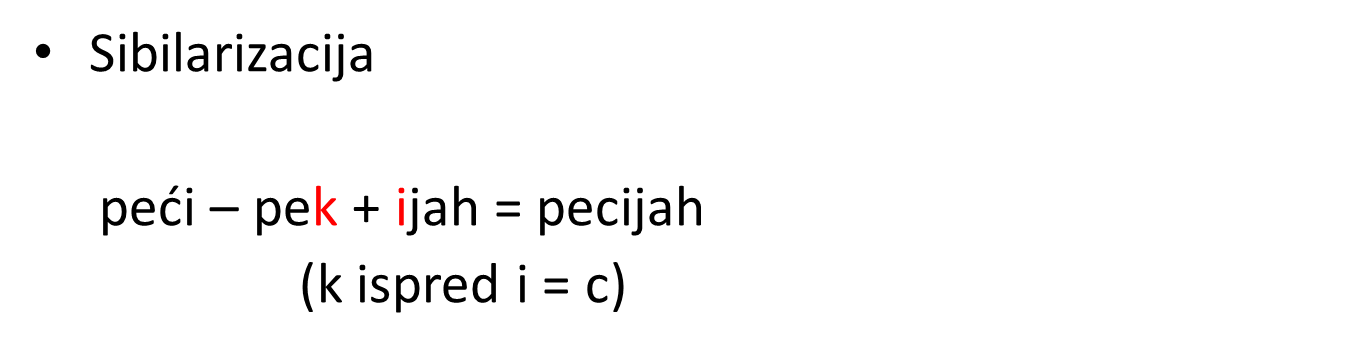 rješavanje nastavnog listića
rješavanje radne bilježnice

vrednovanje i ponavljanje
Prezentaciju izradila Vanja Selak, prof.